B.U.I.L.D. Brookdale United in leadership development
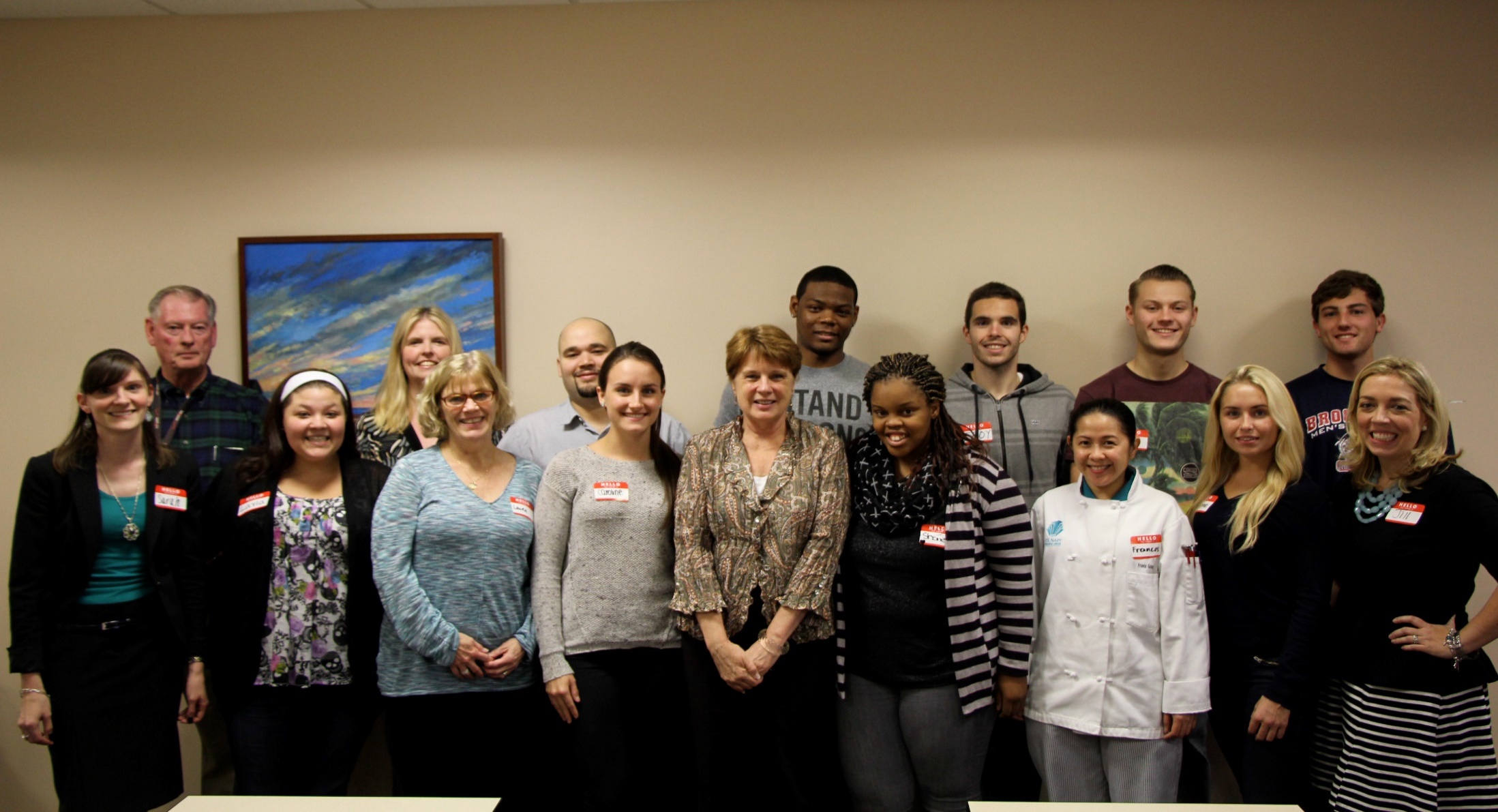 Sarah McElroy; Director, Career & Leadership Development
Jill Donovan; Assistant Director, Career & Leadership Development
Kid president video
What is B.U.I.L.D.?
A leadership certificate program designed to develop personal and professional skills for Brookdale Community College students.

Students attend one-hour leadership workshops throughout the year, designed to introduce students to the concepts of leadership and how to implement them successfully.

Modeled after the national award-winning GOLD Program at SUNY Geneseo “building leaders one hour at a time” (Matthews, 2013).
Why did we need this?
Many leadership opportunities on campus, but not one cohesive leadership program offered to students.

No current method of transcript tracking in which our students are engaged.

Research from the National Clearinghouse for Leadership Programs (NCLP), CAS Standards & Guidelines, and AAC&U’s High Impact Practices revealed how important leadership activities are to enhancing a student’s college experience.
Goal
To create a leadership certificate program which included participation in 8 leadership development workshops for Brookdale Community college students in the Fall 2014 and Spring 2015 semesters.

Collaborate with faculty, staff, and students to attract a maximum of 30 students who have completed at least 12 credits in a matriculated program, with a minimum 2.75 GPA.
objectives
Collaborate with TLC to design B.U.I.L.D. certificate program course shell in Canvas (by July 2014).
Recruit a maximum of 30 students (Mid August through Early September 2014).
Conduct orientation for B.U.I.L.D. participants (Mid-Late September 2014).
Conduct leadership workshops in Fall 2014 and Spring 2015 semesters.
Administer Pre and Post Assessments.
How it works
Students complete 8 one-hour workshops over the course of the year.
4 Required Foundational Workshops
4 Choice Workshop from a menu of options. 
Each workshop will be one hour long and provided by faculty, staff, administrators, and/or community members.
Each student participant will be required to do a journal reflection for each of the workshops attended.  
Pre and post assessments will be given at the beginning and end of the workshops.
Student recruitment
Emailed students who met criteria.
Completed at least 12 credits at Brookdale
GPA: 2.75 or higher
Created an online application with open ended questions & 2 letters of recommendation. 
Open-ended questions: 
What does leadership mean to you?
What are 2 traits you believe all leaders should possess?
What do you hope to gain from this program?
Students cont.
Over 65 student applications were submitted.
Reviewed and chose 30 applicants to join the program.
Previous to starting the program, one student declined, so our Pilot program consisted of 29 students.
Presenter recruitment
Sent out a Call for Proposals through email.
Reviewed proposals and set calendar for the semester.
Presenters included a mix of faculty, staff, and administrators.
Jill and Sarah presented the Foundational workshops.
Presenters from across Brookdale presented the Choice workshops.
Foundational Workshops*
Developing Your Personal Leadership Style: Participants will be able to identify the 8 leadership theories and which one best relates to their style.
Group Dynamics: Participants will be able to identify the 5 stages of group development as well as effective teambuilding activities.
Building Leadership Skills through Diversity, Engagement and Service: Participants will be able to identify the 6 pillars of character and how this relates to effective leadership.
Conflict Resolution:  Participants will understand how to effectively manage conflict and work with difficult people.
*Adapted from “Building Leaders One Hour at a Time”  (Matthews, 2013).
Group Activity
Leadership styles mini-quiz 
Discussion
Fall 2014 Schedule
October 3 @ 10am: Developing a Personal Leadership Style 
October 8 @ 12pm: Emotional Intelligence: Learning about how we manage ourselves and others 
October 9 @ 11:30am: Myers Briggs Type Inventory 
October 28 @ 12:00pm: Finding Your True North 
November 3 @ 3:00pm: Negentropy 
November 12 @ 5:00pm: Brief Encounters 
November 20 @ 12:00pm: Group Dynamics
December 3 @ 5:00pm: Building Leadership Skills Through Diversity, Engagement, and Service 
December 8 @ 9:00am: Conflict Resolution 
December 9 @ 11:45am: Attention Getting is Always Good! Say What? Communicate Like a Leader
Spring 2015 schedule
February 4 @ 5pm: Group Dynamics 
February 18 @ 5:00pm: Creating a Climate of Care
March 9 @ 9:30am: Developing a Personal Leadership Style 
March 12 @ 10:00am: Finding Your True North- Part II, Charting the Course 
March 25 @ 5:00pm: Resume Writing 
March 30 @ 2:00pm: You Can Do It! Ignite Your Social Networking at Brookdale and Beyond! 
March 31 @ 12:00pm: How Can YOU Help Send Suicide Packing? 
April 10 @ 12:00pm: Conflict Resolution 
April 23 @ 5:00pm: Building Leadership Skills through Diversity, Engagement, and Service 
April 28 @ 12:00pm: Say What? Communicate Like a Leader
May 4 @ 12:00pm: Preserve and Enhance the Greatest Asset You Have – YOU!
Things we’ve learned
Importance of schedule (timeliness), consistency for students.
Variety of commitment level (back up plans)
Variety of students accepted into program (being flexible; examples are relatable to students)
Flexible in workshops, requirements, etc. (make exceptions due to snow schedule, creative final projects to replace missed workshops, etc.)
Things we learned cont.
Variety of presenters from various background, departments of the college, faculty, staff…
Marketing to on-campus constituencies to present.
Constantly review workshop offerings to make sure topics are of interest.
Finding outside leadership opportunities for students (Lobbying Day, Interview with Newspaper, etc.)
Assessments pre & post.
Put a deadline on journal entries (some students waited and were overwhelmed or couldn’t remember session).
Where We are today
Office officially changed from Career Services to Career & Leadership Development
Chapter Advisors for The National Society of Success & Leadership
Orientation
Leadership Training Day
Speaker Broadcasts 
www.appleone.com/students
Success Networking Teams
B.U.I.L.D. has morphed into the NSLS chapter
450 pre-inducted members
Students have completed over 2000 hours of leadership development since March 4
Supplemental workshops next year involving Brookdale community
NSLS Communication Styles Activity
Speed friending activity
Topics:
If you could have lunch with anyone from history, who would it be?
If you could be granted one wish, what would it be?
If you could go anywhere in the world, where would you go?
If you could be any animal, what would you be?
Describe your perfect day?
If you could eat one type of food for the rest of your life, what would it be?
If you were stranded on a deserted island, who are three people you would want with you?
Where’s the prettiest place you’ve ever been?
What is your dream career?
References
AAC&U’s research on High Impact Practices  

Brookdale Community College (2014) .  Jubilee Plan. Retrieved from www.brookdalecc.edu 

Brookdale Community College (2014).  Vision, Mission & Value statement. Retrieved from www.brookdalecc.edu

Matthews, Tom (2013) Building Leaders One Hour At A Time Guidebook for Leadership Development.  New York: CJM Books

National Clearinghouse for Leadership Programs Resources.  Retrieved from  https://nclp.umd.edu/resources/

Suskie, Linda (2004) Assessing Student Learning; A Common Sense Guide. Massachusetts: Anker Publishing Company, Inc.

The National Society of Leadership & Success.  Retrieved from www.nsls.org